Figure 2. MERLoT’s scaffold tree reconstructions: in combination with (A) DDRTree coordinates for analyzing the data ...
Nucleic Acids Res, Volume 47, Issue 17, 26 September 2019, Pages 8961–8974, https://doi.org/10.1093/nar/gkz706
The content of this slide may be subject to copyright: please see the slide notes for details.
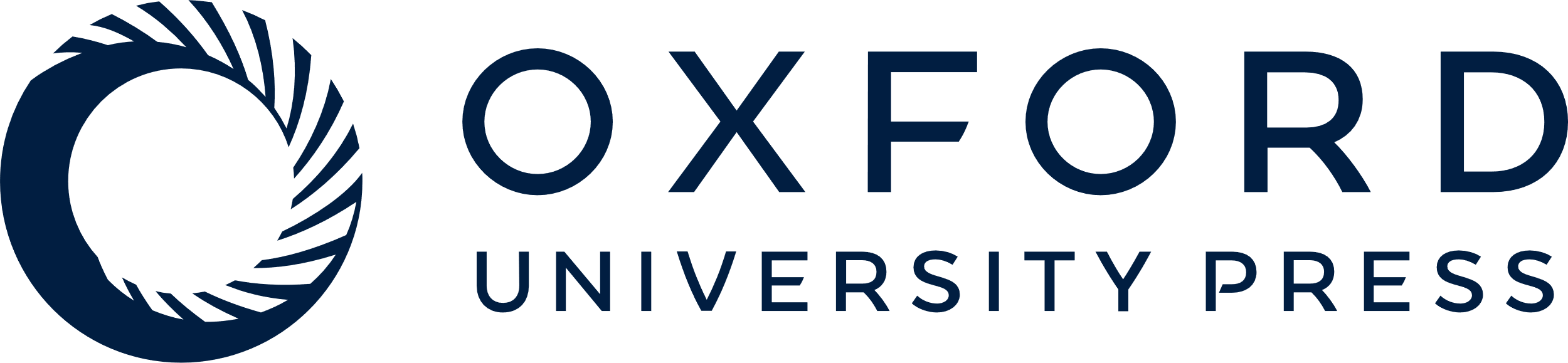 [Speaker Notes: Figure 2. MERLoT’s scaffold tree reconstructions: in combination with (A) DDRTree coordinates for analyzing the data from Paul et al. (22); (B) diffusion maps coordinates for analyzing the data from Guo et al. (23) (diffusion components 2 and 3 rotated around component 1 for better visualization of the data); (C) STEMNET coordinates for analyzing the data from Velten et al. (24). Cells are colored according to cell type annotations provided by the authors of each dataset. (D–F) EPT reconstructions using the scaffold trees from panels A–C, respectively, as an initialization point. Cells are colored according to MERLoT’s branch assignments.


Unless provided in the caption above, the following copyright applies to the content of this slide: © The Author(s) 2019. Published by Oxford University Press on behalf of Nucleic Acids Research.This is an Open Access article distributed under the terms of the Creative Commons Attribution License (http://creativecommons.org/licenses/by/4.0/), which permits unrestricted reuse, distribution, and reproduction in any medium, provided the original work is properly cited.]